Elección de representantes ante el MCP-ES período 2019-2022  Sector Privado
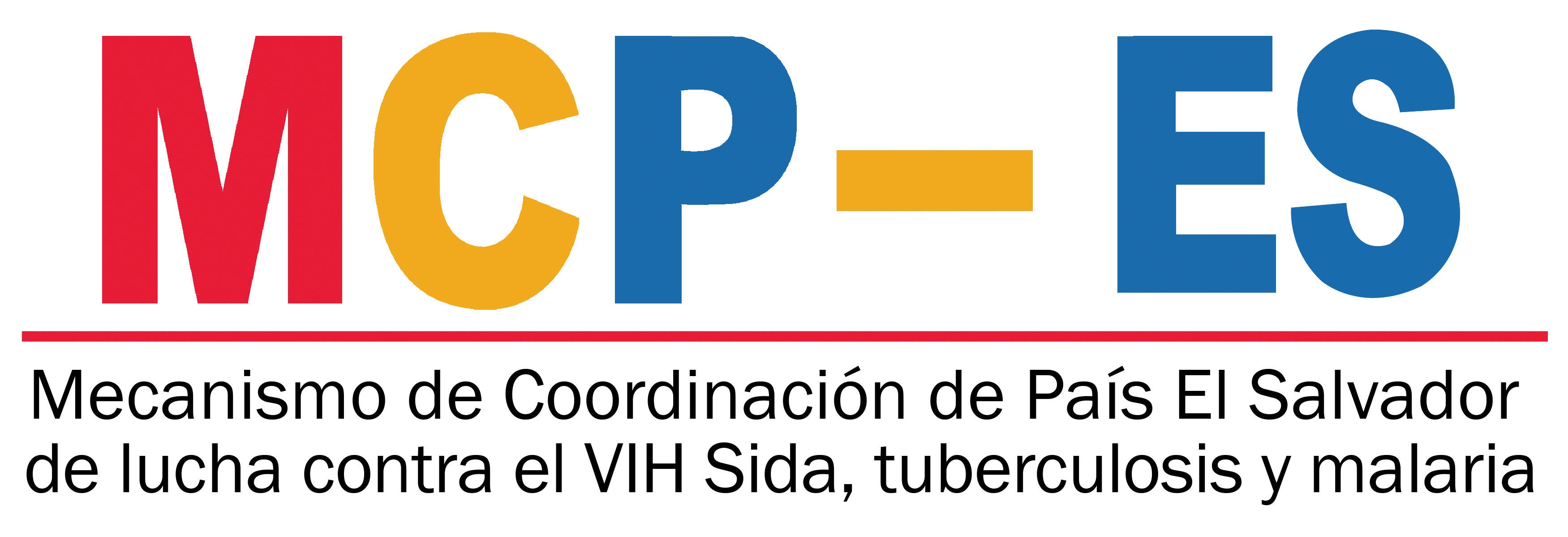 Lcda. Marta Alicia de Magaña
Directora Ejecutiva del MCP-ES
Marzo 2019
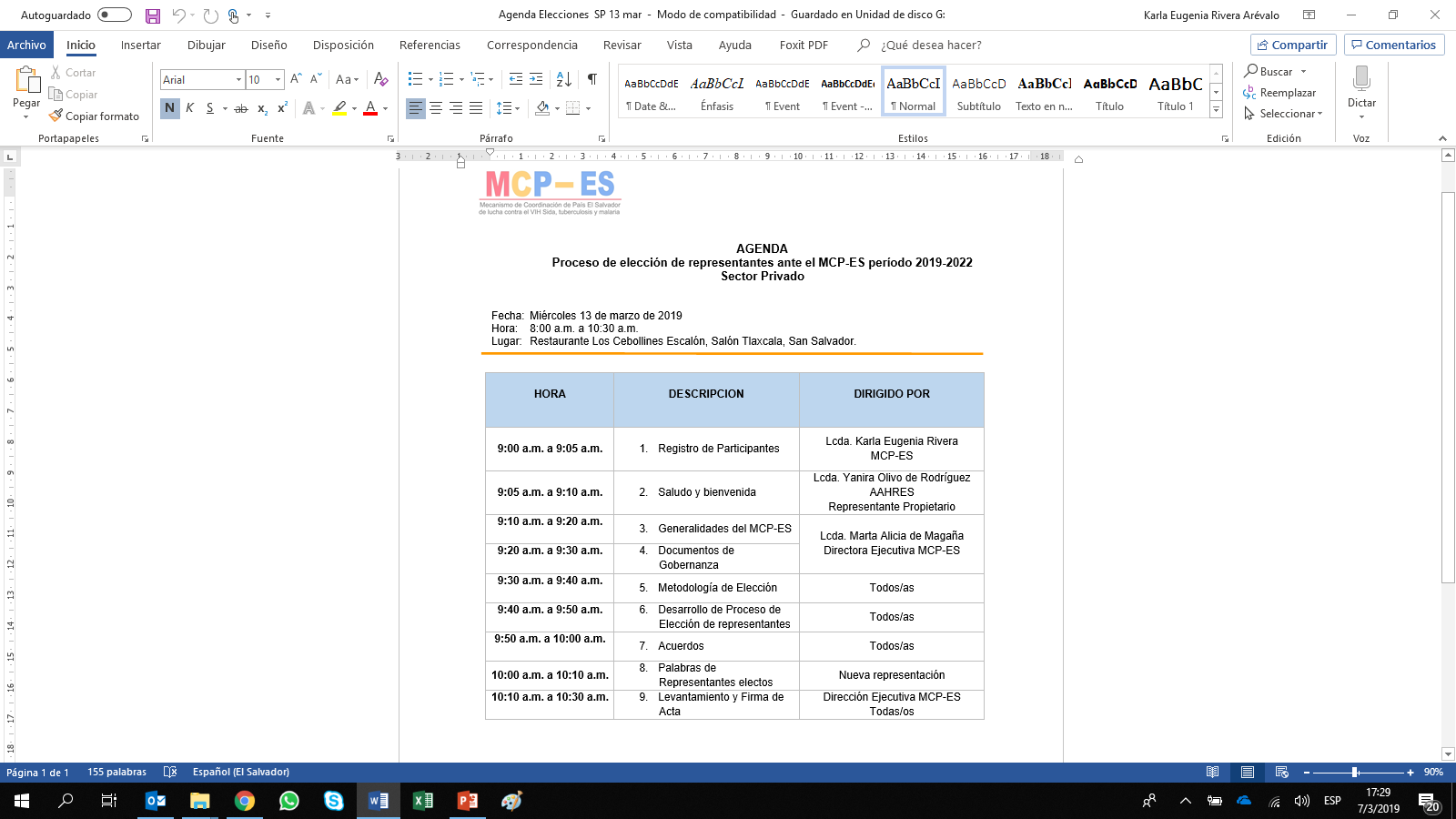 Agenda Elección Sector Privado
Sectores representados en el MCP-ES
Gobierno

Mujeres Trabajadoras Sexuales (MTS)

ONG´s Internacionales 

ONG´s Nacionales

Cooperación

Personas Afectadas por VIH, Tuberculosis y Malaria

Privado

Organizaciones Basadas en la Fe (OBF)

Académico

HSH/Mujeres Trans
Principales funciones del MCP-ES
Que no hacemos como MCP-ES
Gobernanza del MCP-ES
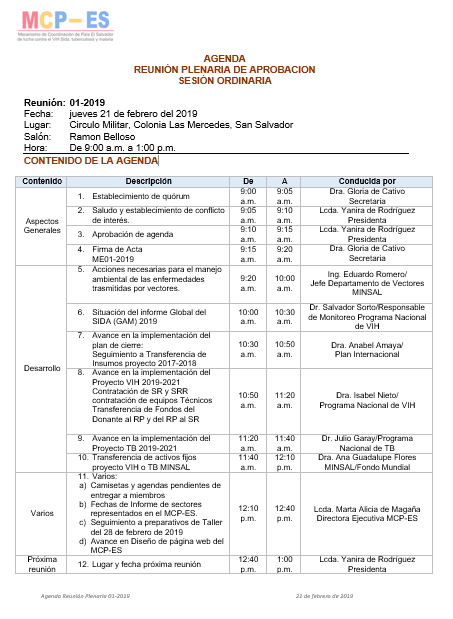 Asambleas del MCP-ES
Modelo de agenda 
desarrollada en 
Asambleas
Procedimientos de selección, Derechos, obligaciones y sanciones de los miembros
Es elegible para representar a su sector o subsector en el seno de la Asamblea del 
MCP- ES, toda organización o institución que forma parte de uno de los sectores definidos en el Artículo 1 del Reglamento Interno o cualquier otro subsector que cumpla con las directrices del Fondo Mundial y de acuerdo con los procedimientos establecidos los documentos de gobernanza
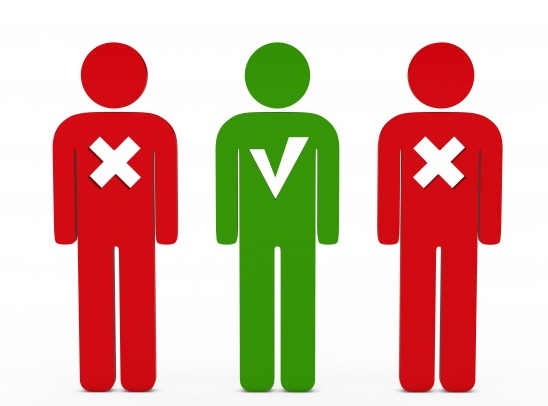 * Según Capítulo IV, Sección 1, Artículo 11 del Reglamento Interno
Procedimientos de selección, Derechos, obligaciones y sanciones de los miembros
Las organizaciones o instituciones representando a su sector deberán cumplir los siguientes requisitos:
* Según Capítulo IV, Sección 1, Artículo 11 del Reglamento Interno
Representatividad en el MCP-ES
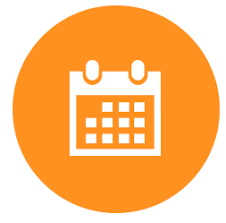 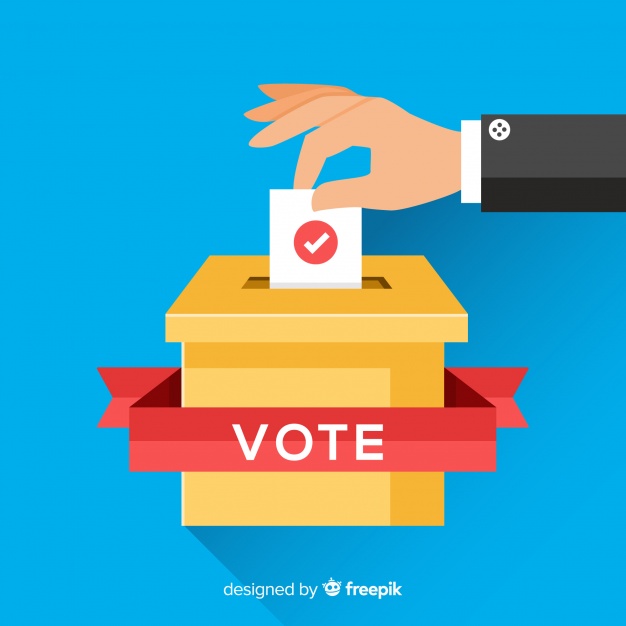 Que cada sector/subsector garantizará la selección y la participación de sus representantes en el MCP-ES.
La representación de cada sector recaerá en las organizaciones e instituciones representantes como titulares y suplentes. 
Estas serán miembro por un periodo de 3 años, comprendidos entre el periodo de 1 de julio y 30 de junio.
* Según el Artículo 12 de los Estatutos
Representatividad en el MCP-ES
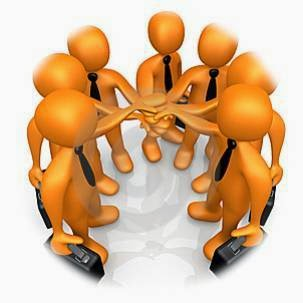 Que las personas representantes, tanto propietarias como suplentes, serán los responsables directos de la coordinación y facilitación de las reuniones con su sector correspondiente, así como de la documentación del proceso y el seguimiento de sus alcances y resultados.
Que las personas representantes, propietarias y suplentes, trasladarán al MCP-ES las peticiones, posturas y opiniones de sus respectivos sectores para las consideraciones y toma de decisiones, y del mismo modo transmitirán la información pertinente proporcionada por el MCP-ES, y de acuerdo al código de ética, a sus respectivos sectores.
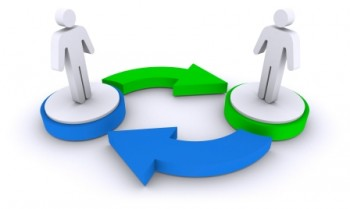 * Según el Artículo 12 de los Estatutos
De las organizaciones/instituciones y personas representantes en el MCP-ES
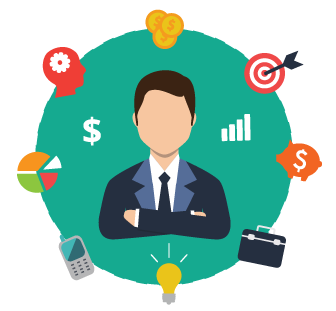 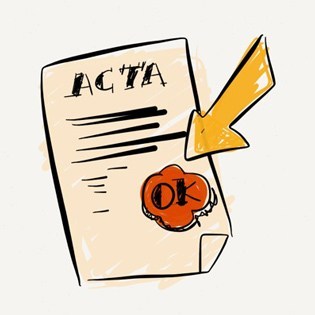 Las organizaciones/instituciones propietarias y suplentes representantes de los sectores miembros, debidamente acreditadas, son las delegadas del MCP-ES y participarán al más alto nivel en la toma de decisiones.
La elección de sus representantes se hará constar en el acta de la reunión  organizada a tal efecto. 
Este documento se acompañará de la lista de participantes, los nombres de los/as candidatos/as, su conformidad con los criterios de elegibilidad generales establecidos por el Reglamento Interno, así como los criterios adicionales, y los resultados de la elección.
* Según la sección 2, Artículo 4 y 5 del Reglamento Interno
Código de Ética del MCP-ES
Responsabilidades de los miembros
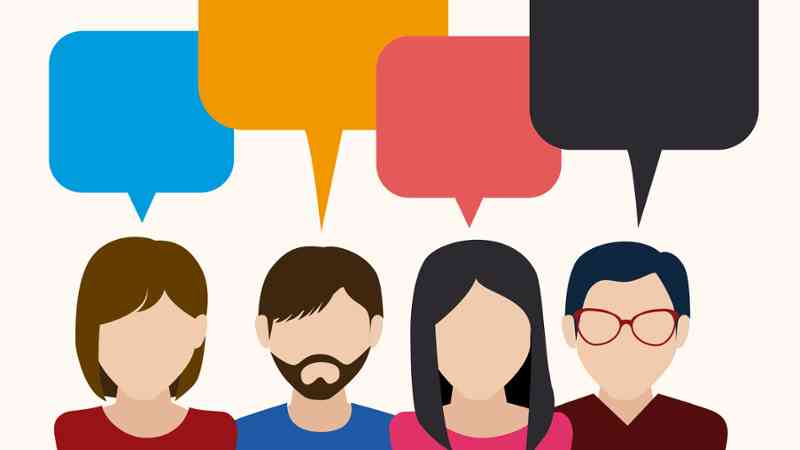 Los miembros de la Asamblea como representantes de sus instituciones, siendo esta la máxima instancia del MCP-ES, deben observar responsabilidad en el ejercicio de sus funciones, tanto en la asistencia a las reuniones como en las tareas que le sean encomendadas.
Es calificable de negligencia el ausentismo injustificado a las sesiones del MCP-ES, así como el incumplimiento de las comisiones o encargos establecidos por el MCP-ES o su Comité Ejecutivo.
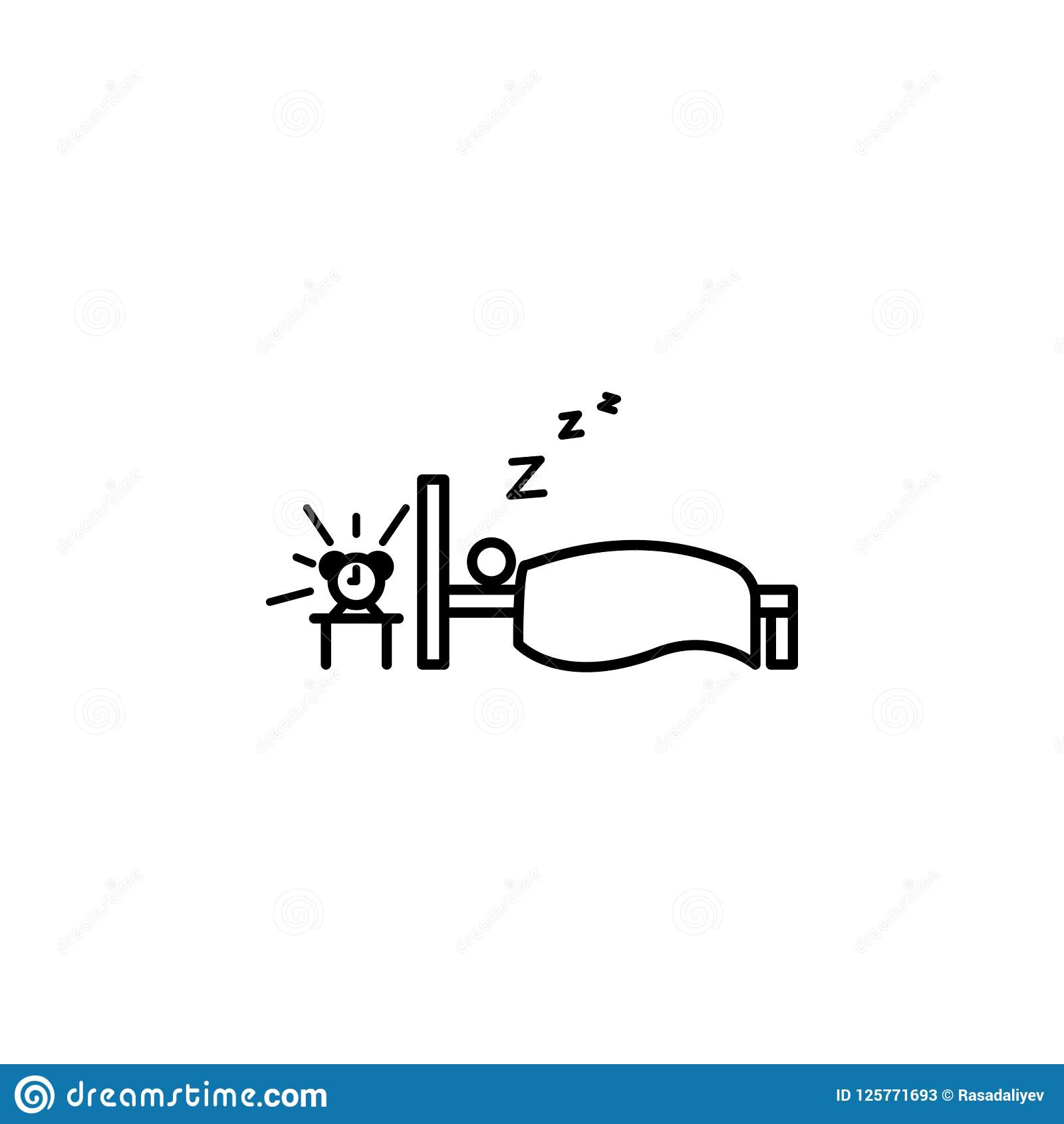 * Según Artículo 7 del Código de ética
Representación por sector en Asambleas
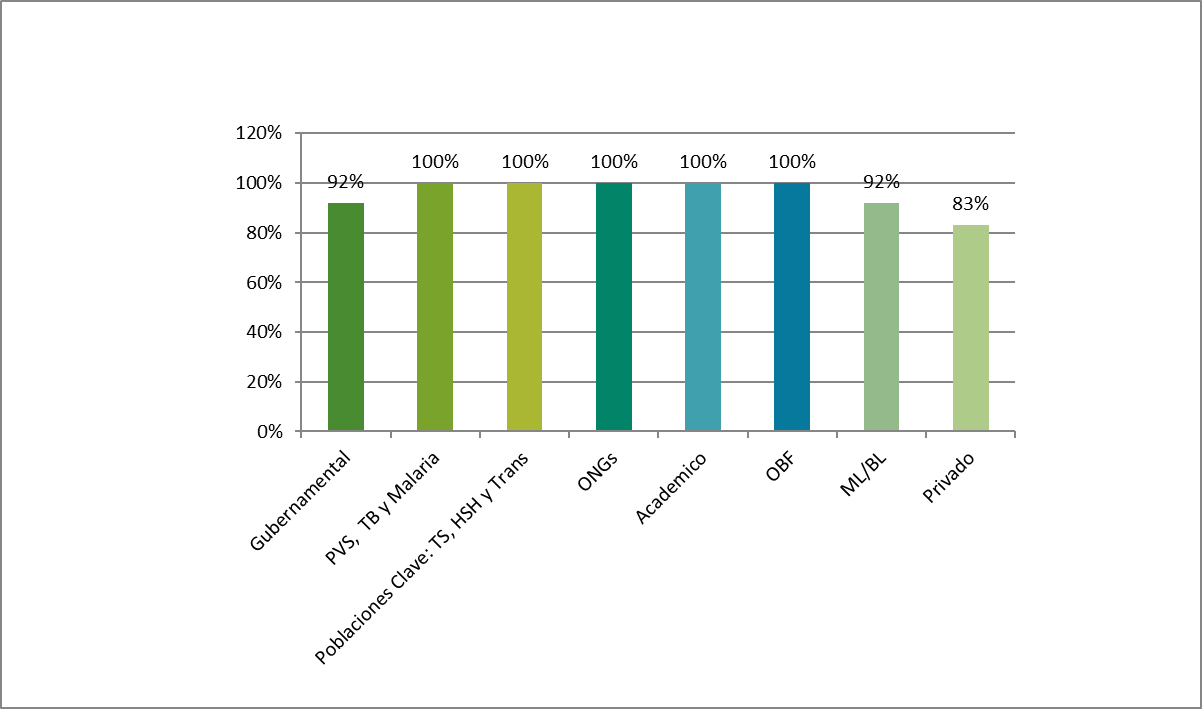 * Reporte del 01 de enero al 31 de diciembre del 2018
Comparativo asistencia representante propietario y suplente
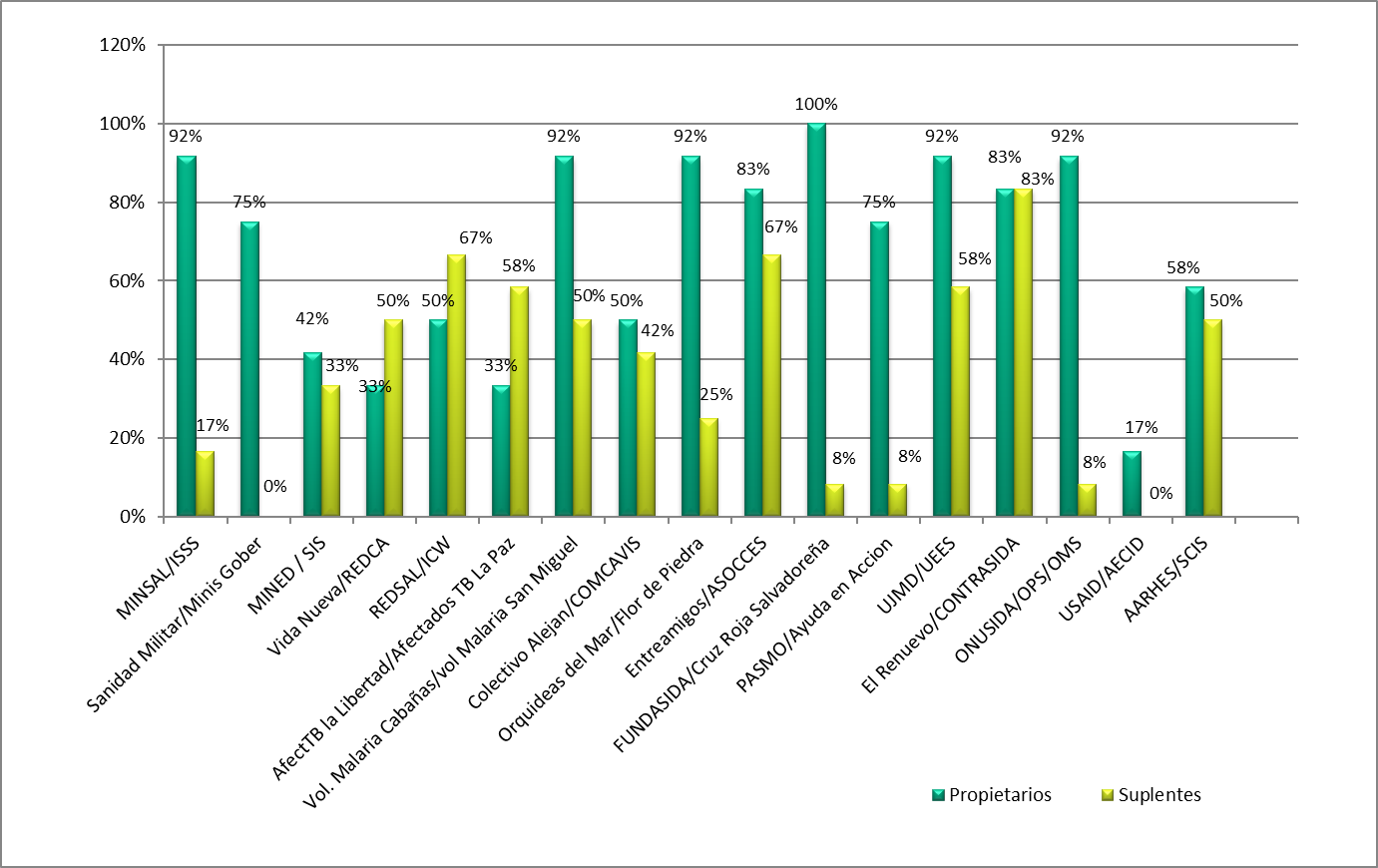 * Reporte del 01 de enero al 31 de diciembre del 2018
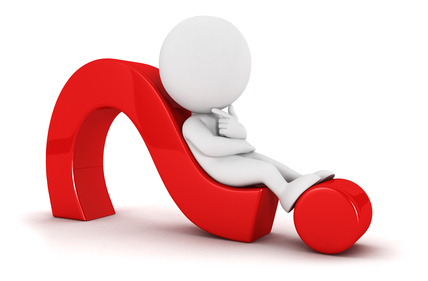 COMENTARIOS
PREGUNTAS?
Contribuyendo a la sostenibilidad de la respuesta nacional del VIH, la tuberculosis y la malaria en El Salvador
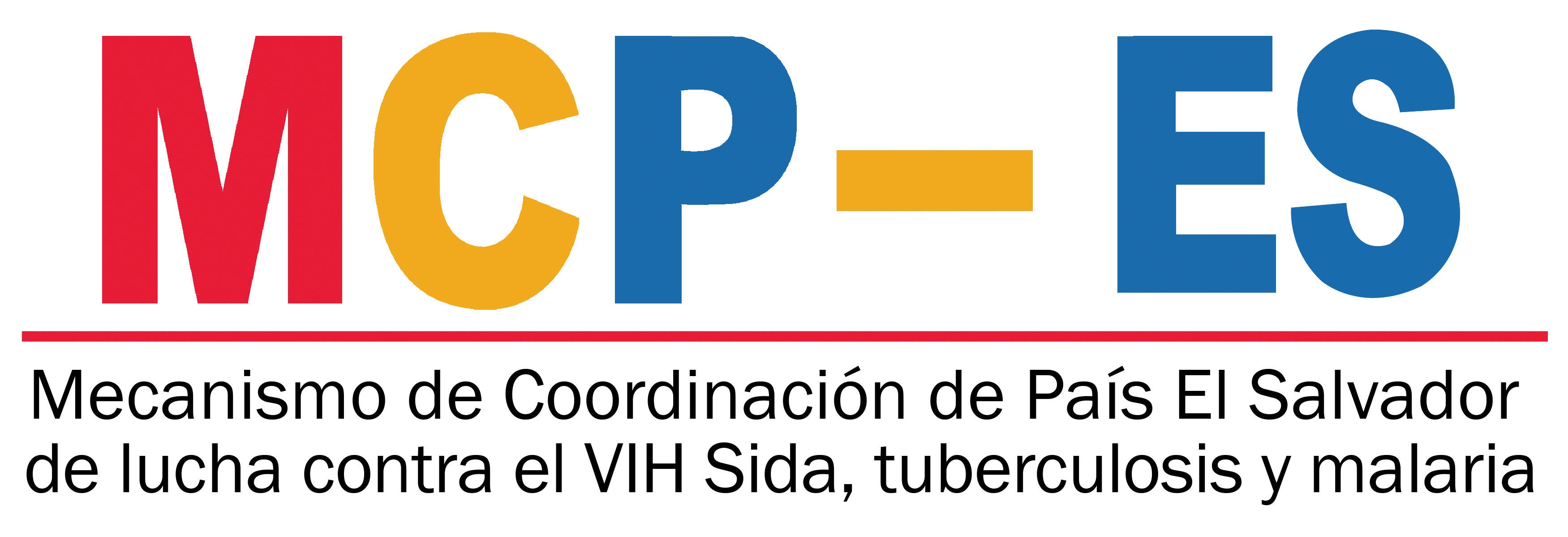 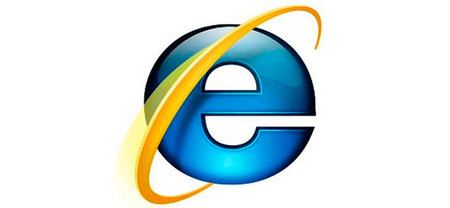 www.mcpelsalvador.org.sv
www.facebook.com/MCPES2002/
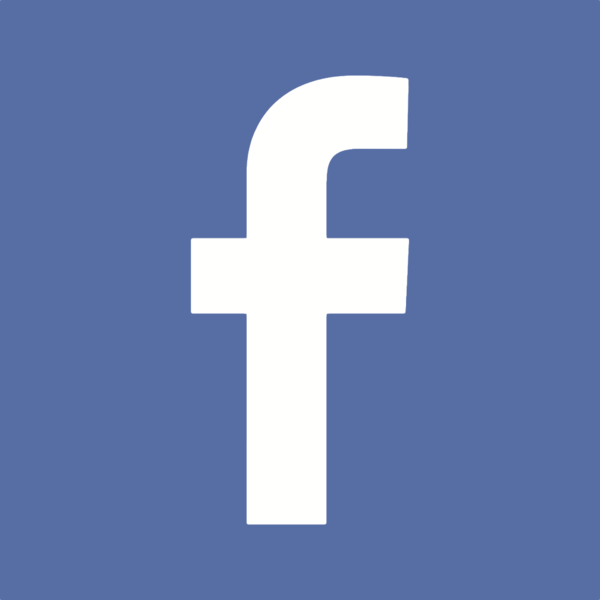 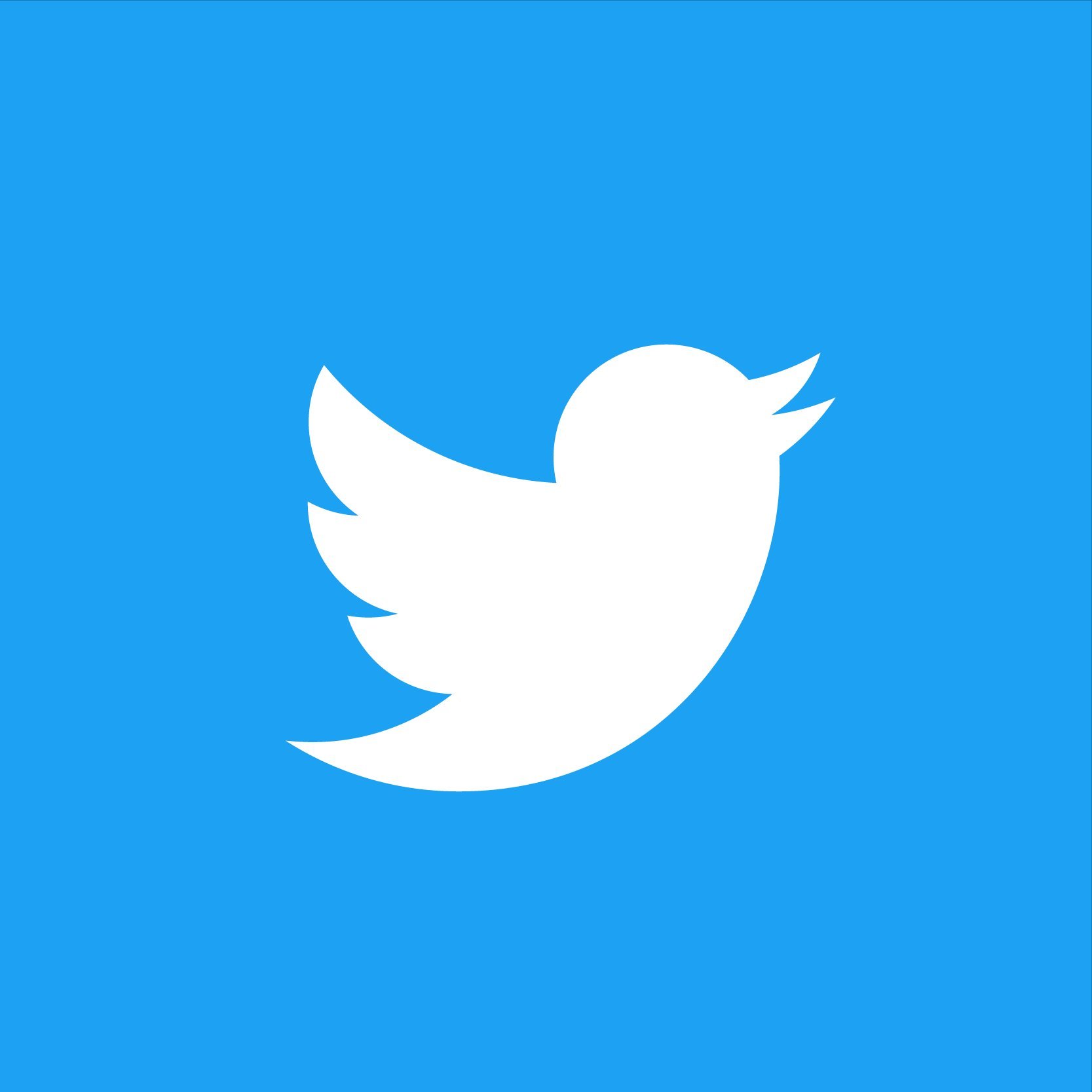 @MCPelsalvador